La misura della povertà educativa
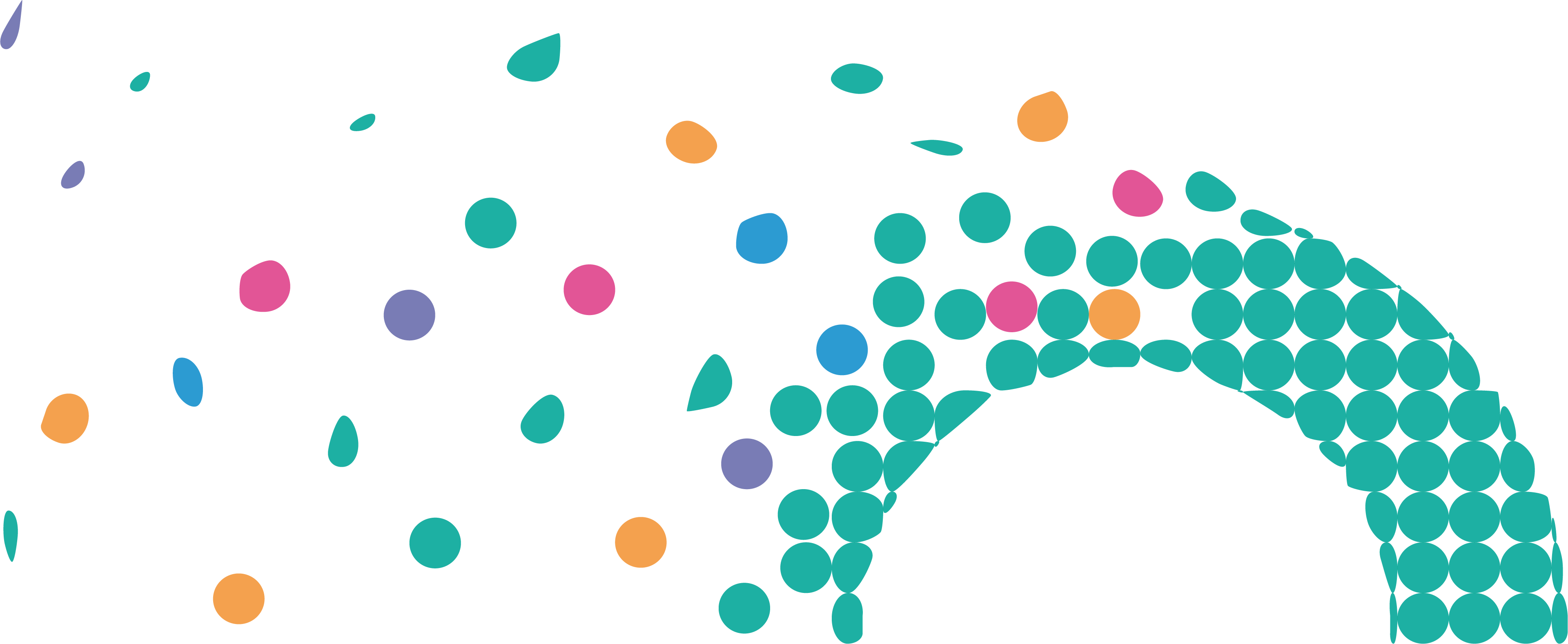 Monica Pratesi  | Università di Pisa -  Centro Toscano Interuniversitario Statistica Avanzata per lo Svluppo Equo e Sostenibile «Camilo Dagum»-  SIS Società Italiana di Statistica
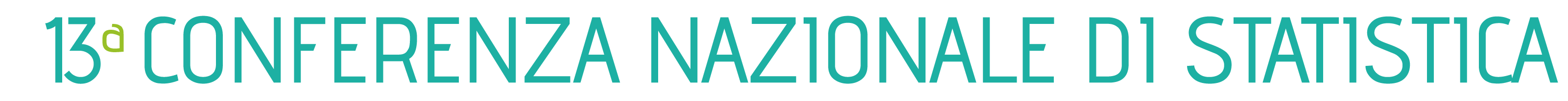 0
Contenuti
Un tema rilevante: le condizioni di vita e povertà dei ragazzi e delle ragazze
Cosa può fare la Statistica 
Temi di ricerca
Alcuni risultati
Monica Pratesi                 Alessandro Valentini
1
SIS                                               ISTAT
2
Un tema rilevante: le condizioni di vita e povertà dei ragazzi e delle ragazze
Contesto

Ragazzi e ragazze: human becomings o human beings?


Tenere il tema in agenda: condizioni di vita dei ragazzi/e nei paesi ricchi e poveri, come cambia la cura dell’infanzia, bambini e adolescenti ai margini



Studiare le vulnerabilità e povertà dei ragazzi e delle ragazze solo con il riferimento alla famiglia di appartenenza non è sufficiente 




 

 
Obiettivo
Sviluppare lo studio delle condizioni di vita e povertà  dei ragazzi e delle ragazze  in ambito monetario e nonFocus Povertà educativa

Partnership
Università
Istat
Istituzioni – Associazioni (Save the Children, SIS..mondo del volontariato)

Percorso
Povertà assoluta, relativa, multidimensionale
Dimensioni individuate e da individuare 
Proporre strumenti nuovi di sintesi e di restituzione
Monica Pratesi
2
SIS
3
Cosa può fare la Statistica
Risultati raggiunti

Misurare la povertà assoluta, relativa e multidimensionale nel modo migliore – qualità del processo , affidabilità dei dati e dei risultati delle analisi
(Istat)
Affidabilità dei metodi, loro utilità - ricerca 
(Università- Istat- Istituzioni)
Ricerca
Indicatori di povertà educativa

Dimensioni (competenze, capacità) 
Scambiabilità. 
Sostituibilità

Povertà è questione di grado - Soglie
Fonti: raccordo tra indagini nazionali ed indagini Eurostat, Big data
Indicatori di povertà 
La definizione di povertà 
Reddito o Consumi?
Dimensioni 
Linee di povertà
Logica Fuzzy
Domini di interesse 
Aree territoriali
Livello di governo e grado di urbanizzazione
Età, genere…
Monica Pratesi
3
SIS
4
Temi di ricerca
Framework di riferimento sulla povertà


SAMPLE project  Small Area Methods for Poverty and Living Conditions Estimates – FP7 - done
Ingrid project Inclusive Growth Research Infrastructure Diffusion – Poverty – Labour – FP7 - done
Ingrid 2 project  InGRID-2 network of distributed, but integrating European research infrastructures - H2020 - ongoing
Makswell project MAKing Sustainable development and WELL-being frameworks  work for policy analysis – H2020 - ongoing

Nuove ricerche

EDiPO (Mapping Educational Poverty in Europe –ERC in preparation)
Aree tematiche 
Dimensioni – micro: scambiabilità-sostituibilità
Mapping – macro: granularità e focus del mapping
Metodi SAE – stime dirette –model based
Cultura digitale: datacy, literacy, big data e consumi culturali
Indicatore composito, multidimensionale, fuzzy
Sperimentazioni da pensare
Laboratori: SAE, raccordo indagini nazionali/ eurostat, SAE e Big data
Monica Pratesi
4
SIS
5
Alcuni risultati
Children well being in Italy
Trans National Access Ingrid – Pisa-Siena- Istat team
Metodo

Capability approach (ampio insieme di dimensioni, metodo non partecipativo)
Eusilc 2009 data - sezione speciale sui ragazzi/e 0-16, replicabilità dello studio (32 paesi EU), aspetti monetari e non monetari della delle condizioni di vita
Approccio basato su metodologia Fuzzy (Cheli e Lemmi, 1995, Betti, 2016) su ragazzi 0-14
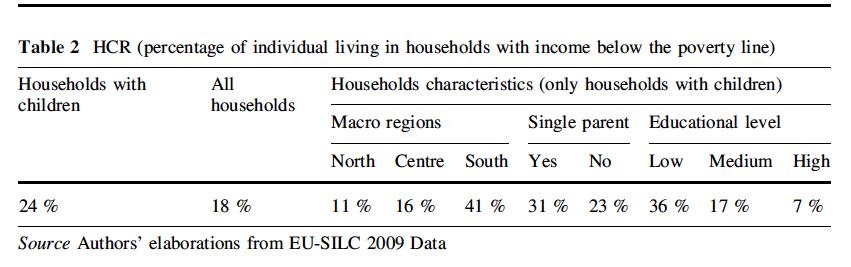 Software Limesurvey
Potsi, D’Agostino, Giusti, Porciani, in Qual Quant Journal, 2016
Monica Pratesi
5
SIS
6
Alcuni risultati
Macroregioni
Da ricordare
Povertà monetaria fattore con diversa importanza nelle macroaree
Ranking dei domini non monetari per macroregioni
Nota bene
Alcune dimensioni richiedono spesa da parte della famiglia
Identificazione dei bisogni non considerata qui
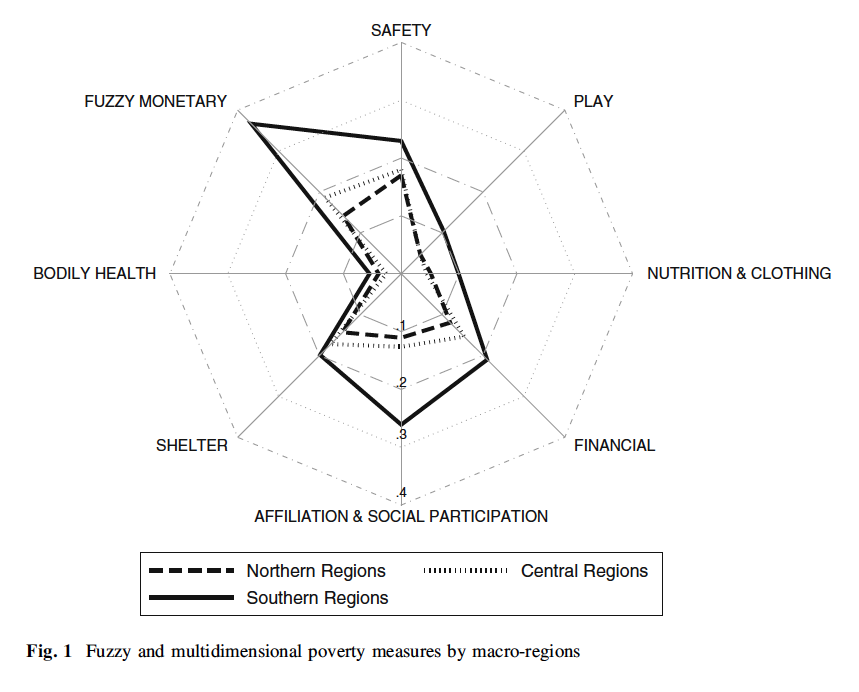 Monica Pratesi
6
SIS
7
Infine…
Livello di istruzione del  capofamiglia
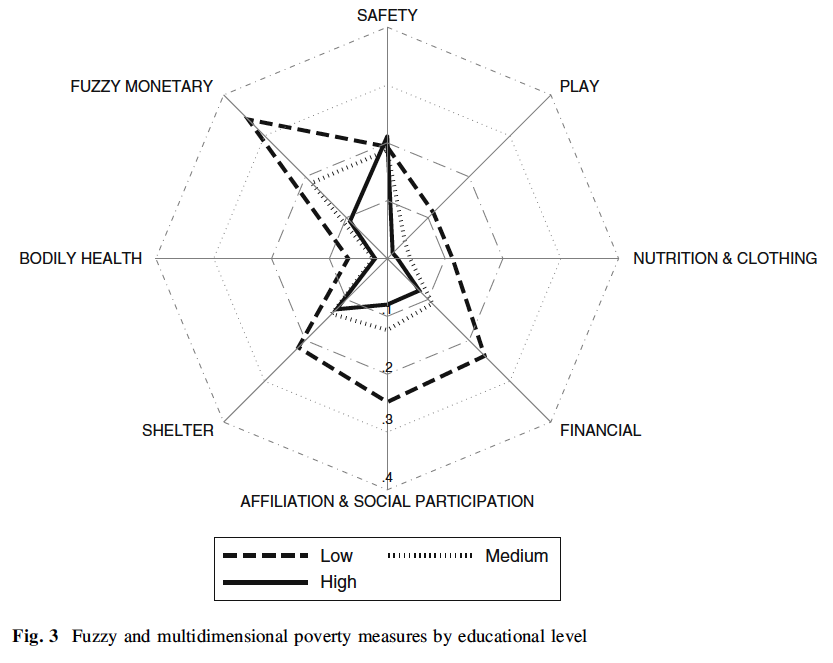 Grazie per la vostra
 attenzione!




	Monica Pratesi | monica.pratesi@unipi.it
7